Деловая игра
по образовательной области
«Речевое развитие»
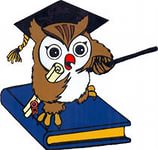 Подготовила старший воспитатель
МБДОУ « Детский сад  «Тополек»
Пискова Н.А.
раздел “Пословицы и поговорки”
     Составьте правильно пословицу
Лень человека кормит, а труд портит.
Труд человека кормит, а лень портит.
Выловишь из пруда рыбку  и не без труда. 
Без труда не выловишь и рыбку из пруда.
Как набрал в рот воды молчит. 
Молчит как воды в рот набрал.
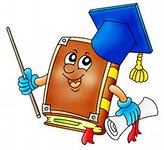 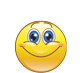 раздел “Пословицы и поговорки”
     Составьте правильно пословицу
Душа вместе , так и на месте вся семья. 
Вся семья вместе , так и душа на месте.
Один раз отмерь, семь - отрежь.
Семь раз отмерь, один - отрежь.
Не имей сто друзей, а имей сто рублей. 
Не имей сто рублей, а имей сто друзей.
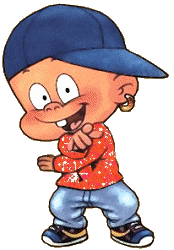 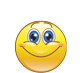 раздел “Пословицы и поговорки”
     Составьте правильно пословицу
Порознь, а, вместе, хорошо, петь, говорить. 
Петь хорошо вместе, а говорить порознь.
Конь дрожит – земля бежит. 
Конь бежит – земля дрожит.
Кто много, много знает тот  читает.
Кто много читает, то много знает.


.
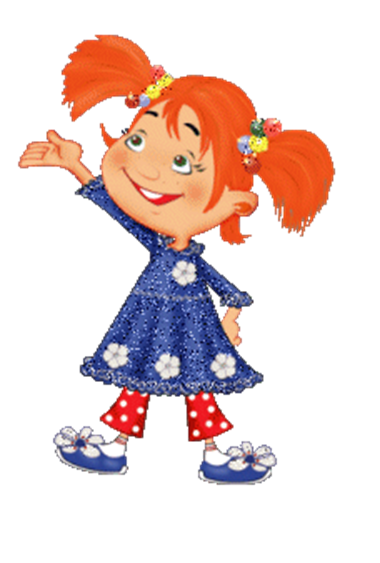 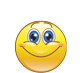 раздел “ В мире сказок”.
            Современная реклама.
Задание: Назвать героя сказки, который мог бы разместить в газете такое объявление и как, называется литературное произведение и его автор.
Предлагаю новое корыто, избу, столбовое дворянство в обмен на стиральную машинку. 
(Старуха из “Сказки о рыбаке и рыбке”).

Несу золотые яйца.

Курочка Ряба из русской народной сказки)

Потерян ключ из драгоценного металла. 

(Буратино из сказки “Золотой ключик или 
Приключения Буратино” А.Н. Толстого).
.


.
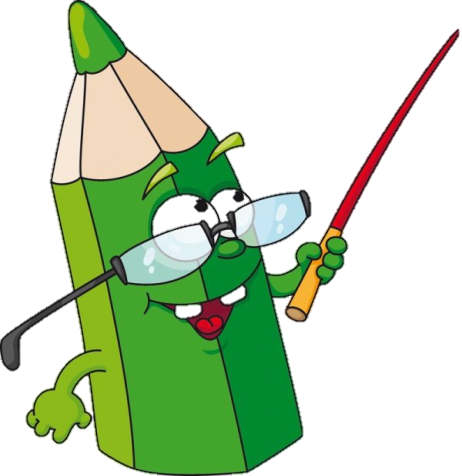 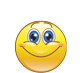 раздел “ В мире сказок”.
            Современная реклама.
Задание: Назвать героя сказки, который мог бы разместить в газете такое объявление и как, называется литературное произведение и его автор.
Ветеринарные услуги с выездом в любую часть света. 

 (Доктор Айболит из сказки К.И.Чуковского).

 Туристическая фирма организует воздушное путешествие вдоль молочной реки с кисельными берегами. 

(“Гуси-лебеди”).

Отмою всё! 

(Мойдодыр из произведения К.И.Чуковского).


.
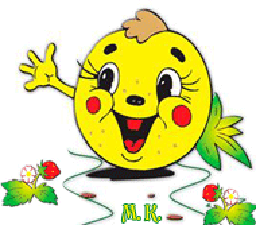 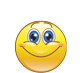 Закончите предложения, употребив существительное в правильной форме:
Я встала, сняв ребенка с (колени).

  Я встала, сняв ребенка с колен.

 В саду много (яблони), (вишни), (смородина).
 
  В саду много яблонь, вишен, смородины

Карантин по гриппу продолжался 22 (сутки)

  Карантин по гриппу продолжался двадцать двое суток.

Я купила весь садовый инвентарь, кроме (грабли).

  Я купила весь садовый инвентарь, кроме грабель.






.
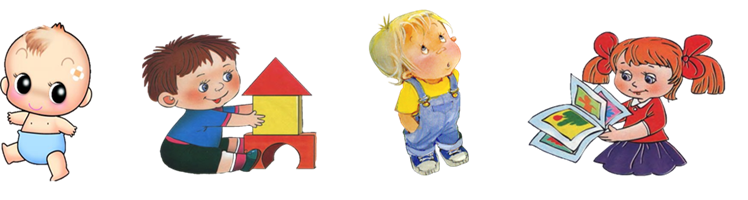 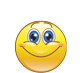 “Почему так называется?” (Этимология).
Задание: Объясните, почему так называются растения.
Ежевика -
  Куст ежевики покрыт острыми шипами, как у ежа. 

 Шиповник  -
 
  Веточки шиповника покрыты острыми шипами. 

Малина – 
  Малина – от слов “малый”, “маленький”. Ягода малины состоит из малых частей, как бы сплетенных между собой. 

Смородина – 
Смородина – “смрад” - запах, листья и ягоды сильно пахнут.






.
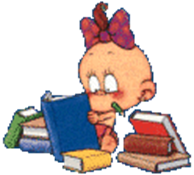 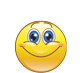 Переведите пословицы на русский язык
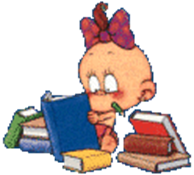 Сын леопарда - тоже леопард (Африка)

 Яблоко от яблони недалеко падает.  

 Тот не заблудится, кто спрашивает. (Финляндия)

  Язык до Киева доведёт! 

Верблюда под мостом не спрячешь (Афганистан)

Шила в мешке не утаишь.







.
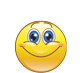 Методы развития речи:
НАГЛЯДНЫЕ: 
непосредственное наблюдение и его разновидности (наблюдение в природе, экскурсии);
опосредованное наблюдение (изобразительная наглядность: рассматривание игрушек, картин, рассказывание по игрушкам и картинам).

СЛОВЕСНЫЕ: 
чтение и рассказывание художественных произведений;
заучивание наизусть;
пересказ;
общая беседа;
рассказывание без опоры на наглядный материал.

ПРАКТИЧЕСКИЕ: 
дидактические игры;
игры-драматизации, инсценировки;
дидактические упражнения, пластические этюды, хороводные игры.
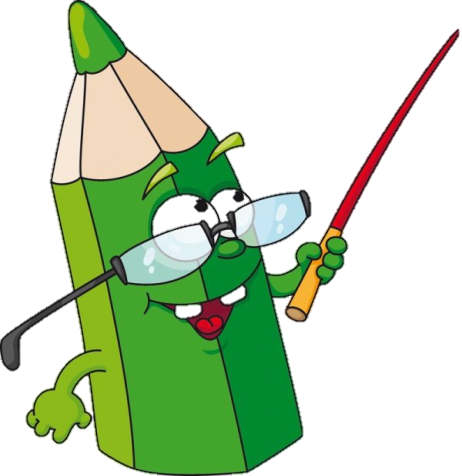 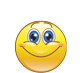 Средства развития речи:
Общение взрослых и детей.

Культурная языковая среда.

Обучение родной речи в организованной деятельности.

Художественная литература.
Изобразительное искусство, музыка, театр.
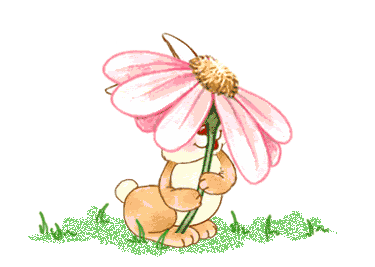 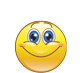 Спасибо  за  игру!
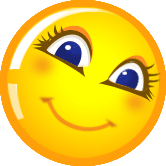